Finanšu sektora ilgtspējīgas attīstības veicināšana
Saeimas Ilgtspējīgas attīstības komisijas sēde 2023.gada 10.maijā
Latvijas attīstības vajadzības: finansējuma pieejamība
Bruto pamatkapitāla veidošana (2000=100)
Iekšzemes NFS un mājsaimniecību kredīti pret IKP, 2022.gads
2
Baltijas valstīs kredītu pieauguma temps pakāpeniski pieaug
Nefinanšu uzņēmumiem izsniegto kredītu summas gada pārmaiņu tempi Baltijas valstīs un eirozonā, % gadā
Mājsaimniecībām izsniegto kredītu summas gada pārmaiņu tempi Baltijas valstīs un eirozonā, % gadā
3
Nebanku aizdevēju kredītportfelis pa kredītu segmentiem, 2018.-2022.gadam
Nebanku aizdevēju sektora kredītportfelis ir salīdzinoši mazāks, turklāt aptuveni 69% no tā ir līzinga un citu ar transportlīdzekli vai citu objektu nodrošināti darījumi.
Kopumā kopš 2022.gada sākuma ir vērojams pieaugums patēriņa un citiem kredītiem mājsaimniecībām.
4
Kreditēšanu ietekmējošie faktori
5
Eiropas Centrālās bankas refinansēšanas likmes izmaiņas, 2011.-2023.gadam
Procentu likmes uzņēmumu kredītiem šobrīd ir vienas no augstākajām eiro zonā, savukārt no mājsaimniecībām piesaistīto noguldījumu atlikumu procentu likmes – starp zemākajām, neskatoties uz faktu, ka ECB jau ilgāku laiku, reaģējot uz augsto inflāciju, ceļ bāzes procentu likmi
6
Baltijas valstīs likmes aizdevumiem augstākas nekā vidēji eiro zonā
Likmes (%) "tīri" jaunajiem eiro aizdevumiem mājsaimniecībām un uzņēmumiem Baltijas valstīs
Aizdevumi uzņēmumiem
Patēriņa un pārējie aizdevumi mājsaimniecībām
Mājokļa aizdevumi mājsaimniecībām
7
Noguldījumiem Igaunijā likmes ir augstākas, banku konkurence nedaudz augstāka, kapitāla tirgus attīstītāks. Arī pieprasījuma noguldījumu īpatsvars sarūk straujāk
Likmes (%) eiro noguldījumu atlikumam mājsaimniecībām un uzņēmumiem Baltijas valstīs
8
Krājobligācijas veicina iedzīvotāju kā investoru aktīvāku iesaisti Latvijas kapitāla tirgū
Krājobligāciju termiņi: 12 mēneši, 5 gadi un 10 gadi
Krājobligācijas: valsts nodrošināts ieguldījumu instruments, kas ir pieejams tikai privātpersonām
Izplatīšanas kanāls: www.krajobligacijas.lv
Krājobligāciju procentu likmes: atbilst finanšu resursu piesaistes aktuālajām izmaksām finanšu tirgū attiecīgajam termiņam
Privātpersonu īpašumā esošais krājobligāciju apjoms (milj. euro)
Krājobligāciju aktuālās likmes 
(2022.gada 1.janvāris – 2023.gada 8.maijs)
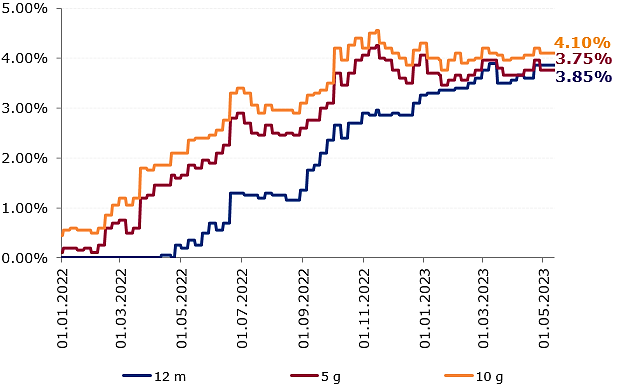 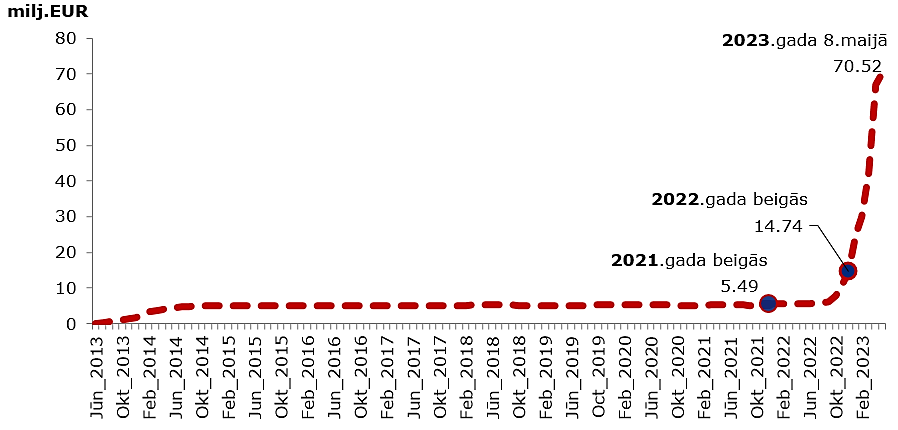 9
Plānotie pasākumi kreditēšanas veicināšanai
10
Kapitāla tirgus jomā Latvija atpaliek no Igaunijas un Lietuvas pēc investīciju un IKP izaugsmes, un būtiski atpaliek arī pēc akciju tirgus kapitalizācijas
Akciju tirgus kapitalizācija
Akciju tirgus apgrozījums
Milj. EUR
% no kopējā apgrozījuma
% no IKP (2021)
Valsts un pašvaldību kontrolē esošo uzņēmumu īpatsvars
11
Avots: Eurostat, Nasdaq
Kapitāla tirgus attīstībai izvirzāmie mērķi un veicamie uzdevumi
12
Finanšu sektora attīstības plāna izstrāde
Decembris
Augusts
Maijs – jūnijs
Maijs
Februāris
13
Atbalsta iespējas Latvijas uzņēmējiem veidot zaļās enerģijas projektus
Klimata un enerģētikas ministrija nodrošina atbalstu investīcijām, ar mērķi sniegt ieguldījumu siltumnīcefekta gāzu emisiju samazināšanā, tostarp, enerģētikas un transporta sektorā. 
KEM šajās jomās ir īstenojis un nākotnē plāno īstenot šādus atbalsta instrumentus:
Emisijas kvotu izsolīšanas instruments: 
sekmēt klimata pārmaiņu mazināšanu un nodrošināt pielāgošanos klimata pārmaiņām, līdz 2022.gada beigām ir apstiprināti astoņi atklātu projektu iesniegumu konkursu nolikumi;
Modernizācijas fonds:
sekmēt enerģētikas sektora transformāciju, enerģētikas sistēmu modernizāciju un energoefektivitātes uzlabošanu, atbalstot oglekļa mazietilpīgus ieguldījumus, kas veicina siltumnīcefekta gāzu emisiju samazināšanu un valstu virzību uz klimatneitralitāti;
Eiropas Savienības Atveseļošanas un noturības mehānisms:
REPowerEU jeb plāns kā strauji mazināt atkarību no Krievijas fosilajiem energoresursiem un sekmēt zaļo pārkārtošanos, veicinot enerģijas avotu dažādošanu un straujāku atjaunojmao energoresursu apguvi;
Eiropas Savienības struktūrfondi 2021. – 2027. gada plānošanas periodā:
pieejami divi specifiskie atbalsta mērķi - “Atjaunojamo energoresursu enerģijas veicināšana – biometāns” un “AER izmantošana un energoefektivitātes paaugstināšana lokālajā un individuālajā siltumapgādē un aukstumapgādē”;
Eiropas Savienības Inovāciju fonds: 
atbalstīt inovatīvus mazoglekļa emisiju tehnoloģiju risinājumus, sniedzot ieguldījumu Eiropas Savienības dekarbonizācijā un pārejā uz klimatneitralitāti;
Eiropas Klimata aizsardzības iniciatīva (EUKI):
Vācijas Federālās ekonomikas un klimata aizsardzības ministrijas finansēta grantu programma, kurā galvenie projektu tēmu virzieni skar zināšanu un apziņas nostiprināšanu, sasaistes, labas prakses, kā arī zināšanu un pieredzes apmaiņas veicināšanu un “tilta” uz ES atbalsta programmām veidošanu;
14
LATVIJAS RAŽOTĀJU EKSPORTA POLITIKA

Nacionālā industriālā politika 2021-2027
M  Ē  R  Ķ  I
Palielināt eksporta apjomu 
līdz 27 miljardiem EUR (2027)
Palielināt pētniecības un attīstības izdevumus līdz 600 miljoniem EUR (2027)
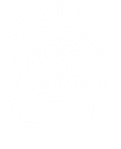 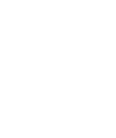 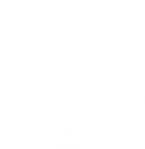 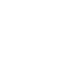 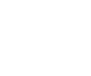 RĪCĪBAS
VIRZIENI
FINANŠU PIEEJAMĪBA
BIZNESA VIDE EKSPORTSPĒJAI
INFRASTRUKTŪRA
INOVĀCIJAS
CILVĒKKAPITĀLS
LATVIJAS VIEDĀS SPECIALIZĀCIJAS JOMAS
Biomedicīna, medicīnas tehnoloģijas un biofarmācija
Informācijas un komunikāciju tehnoloģijas
Viedā enerģētika un mobilitāte
Zināšanu ietilpīga bioekonomika
Viedie materiāli un fotonika
FINANSĒJUMA AVOTI
VALSTS BUDŽETS
ATVESEĻOŠANAS FONDS (AF)
ES DAUDZGADU BUDŽETS (ESF)
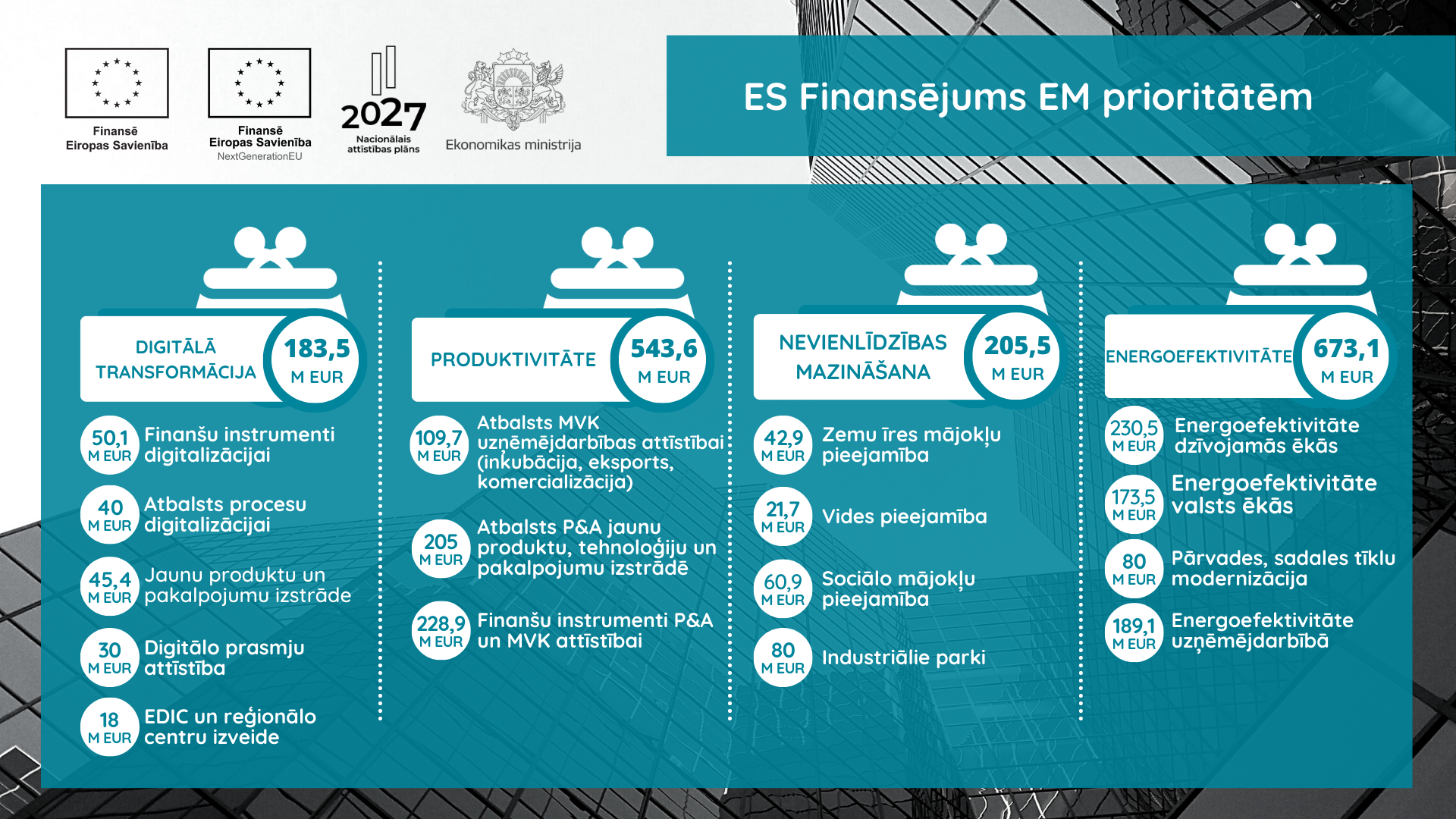 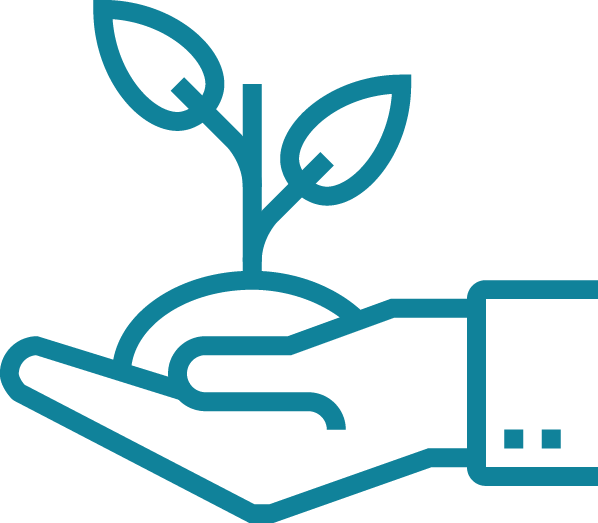 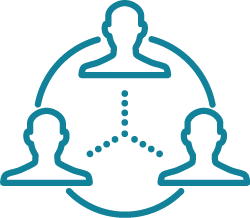 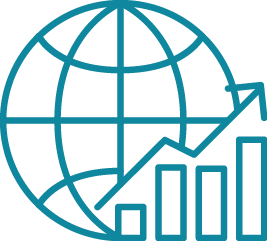 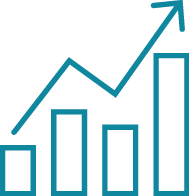 NEVIENLĪDZĪBAS MAZINĀŠANA
ENERGOEFEKTIVITĀTE
PRODUKTIVITĀTE
DIGITĀLĀ TRANFORMĀCIJA
Digitālo prasmju attīstība (prasmes)
10 M EUR
Atbalsts MVU uzņēmējdarbības attīstībai
173,2M EUR
Energoefektivitāte dzīvojamās ēkās
Sociālo mājokļu pieejamība
60,9 M EUR
109,7
M EUR
Energoefektivitāte valsts ēkās
149,5M EUR
Atbalsts P&A jaunu produktu, tehnoloģiju un pakalpojumu izstrādē
8 M EUR
EDIC un digitālā brieduma tests
21,75 M EUR
51,76 M EUR
Vides pieejamības uzlabošana
Energoefektivitāte uzņēmējdarbībā
108,5 M EUR
Finanšu instrumenti digitalizācijai
5 M EUR
228,9 M EUR
Finanšu instrumenti P&A un MVU attīstībai
Jaunu produktu un pakalpojumu izstrāde
21,15 M EUR
82.65 MEUR
431.2 MEUR
390,36 MEUR
44,15 MEUR
ERAF:
16
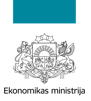 Zaļās enerģijas projekti A/S «Latvenergo»
Pēdējo 15 gadu laikā Latvenergo koncerns Latvijas energosistēmā  ik gadu iegulda ap 200 miljoniem eiro  - gan elektroenerģijas sadales tīklā, gan elektroenerģijas un siltumenerģijas ražošanā un tirdzniecībā. 

Aptuveni trešdaļa no aizņemtā finansējuma nāk no starptautiskajām finanšu institūcijām kā Eiropas Investīciju banka un Ziemeļu investīciju banka, 20 procenti tiek piesaistīts obligāciju veidā vietējā kapitāla tirgū, bet pārējo finansējumu ir nodrošinājušas komercbankas. 


Palielināt pašu kapitāla apjomu būtu iespējams, samazinot izmaksājamo dividenžu apjomu līdz nozares vidējiem līmeņiem, vai vēlākā zaļo projektu attīstības stadijā izskatot iespējas daļu akcijas pārdot investoriem tirgū IPO (initial public offering) veidā līdzīgi, kā to veica Igaunijas energokompānijas Eesti Energia meitas sabiedrība Enefit Green.
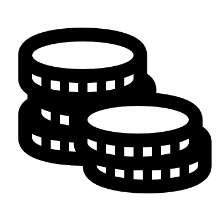 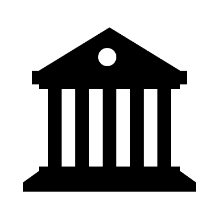 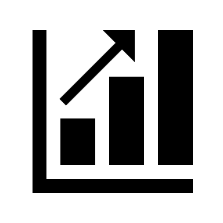 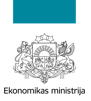 Zaļās enerģijas projekti Altum
Kopš 2017.gada, kad Altum emitējis zaļās obligācijas 20 milj. EUR apmērā, Altum sniedz aizdevumus komersantu energoefektivitātes uzlabošanai un ilgtspējas projektu īstenošanai;


Kopš 2022.gada oktobra ANM energoefektivitātes programmas ietvaros Altum sniedz tiešos un paralēlos aizdevumus ar kapitāla atlaidi uzņēmumu energoefektivitātes veicināšanai. Altum sniedz arī līzinga garantijas ar kapitāla atlaidi uzņēmumu elektroauto iegādei;


Kopš 2016.gada Altum īsteno ES fondu finansētu daudzdzīvokļu māju energoefektivitātes uzlabošanas programmu.


Privātmāju energoefektivitātes uzlabošanas programmā Altum grantu veidā sniedz atbalstu energoefektivitātes uzlabošanai, kā arī atjaunojamo energoresursu izmantošanai.
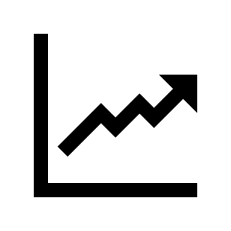 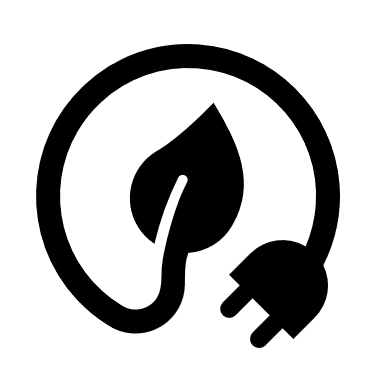 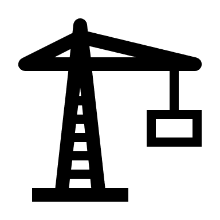 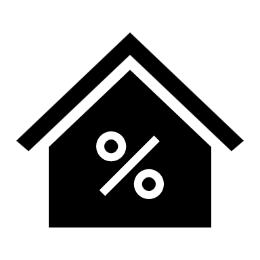 Paldies par uzmanību!
10.05.2023.
.